SKÚSENOSTI
KOREKTNOSŤ
FÉROVOSŤ
ZMENA
Robert Šuník
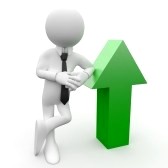 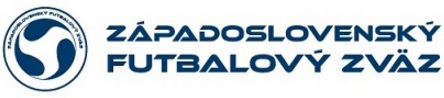 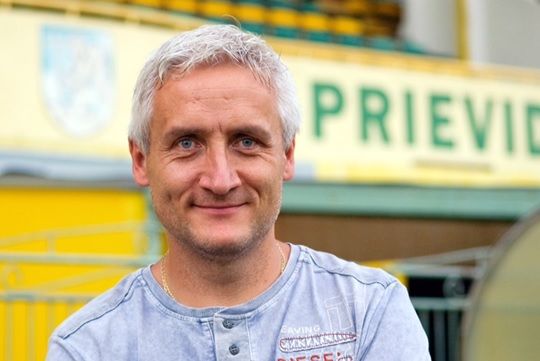 ŽIVOTOPIS
Športová oblasť – funkcionárska kariéra:


2004 – 2011		prezident ŠKF Baník Handlová

2006 – 2008 		manažér reprezentácie žien SR v hádzanej

2011 – 2012 		člen Rady SFZ a ZsFZ

od 2011		prezident FC Baník HN Prievidza  & Handlová, 
			člen VV ZsFZ
			delegát konferencie SFZ a ZsFZ		

od 2014 		predseda Matričnej komisie SFZ
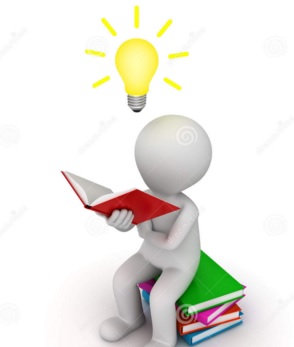 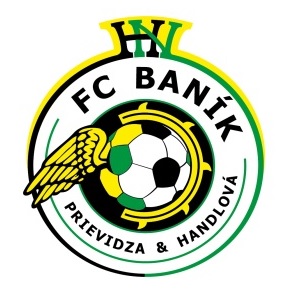 FC Baník HN Prievidza  & Handlová
V súčasnosti má FC Baník HN Prievidza & Handlová 20 družstiev a z toho je 17 mládežníckych 

Aktívnych je momentálne 453 hráčov a hráčok a z toho 328 mládežníkov
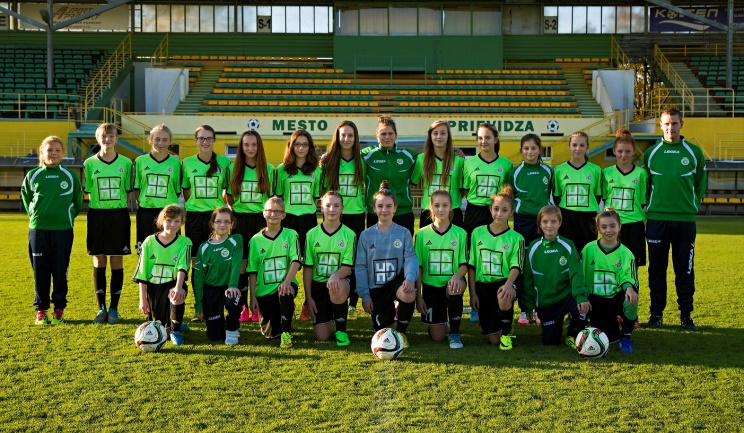 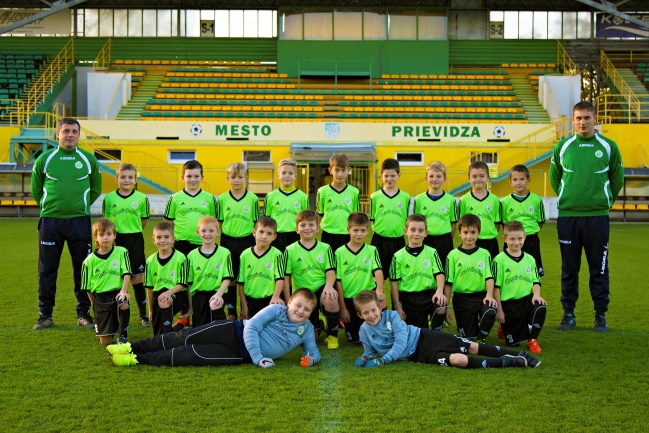 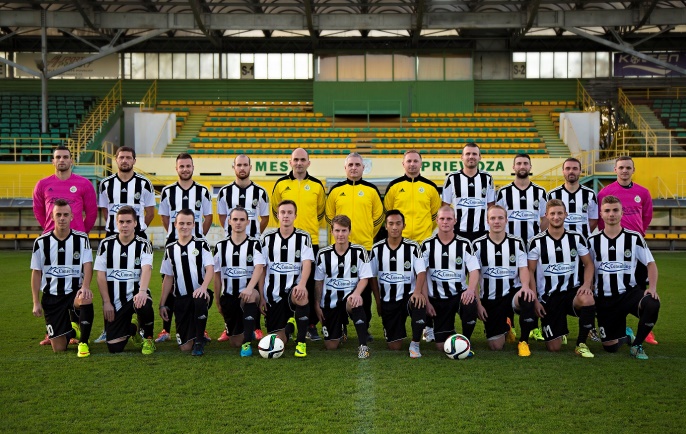 ČAKAJÚ NÁS...
KRÁTKODOBÉ    CIELE


STREDNODOBÉ    CIELE    


HLAVNÝ    CIEĽ
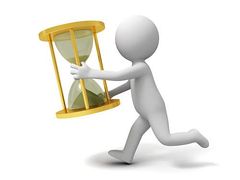 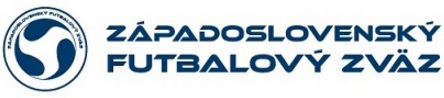 KRÁTKODOBÉ    CIELE
KRÁTKODOBÉ CIELE
Dohodnúť rozdelenie najvyšších funkcií v rámci ZsFZ (predseda ZsFZ, podpredseda ZsFZ a predseda Revíznej komisie ZsFZ) medzi Trenčiansky, Trnavsky a Nitriansky kraj, a tým zabezpečiť vyváženosť
    v zväzových štruktúrach

Zefektívniť a zlepšiť prácu sekretariátu v prospech klubov a komisií – 	
	aktívny prístup
	odbornosť
	komunikatívnosť

Vrátiť nezávislosť jednotlivým komisiám pri rozhodovaní
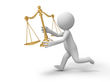 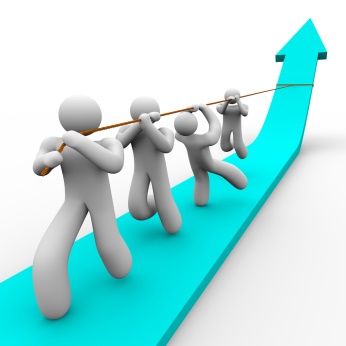 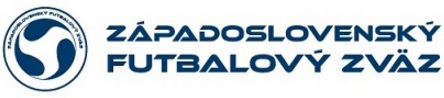 KRÁTKODOBÉ CIELE
Zachovanie autonómie jednotlivých ObFZ, ich VV, komisií, delegátov. Nezasahovanie do života jednotlivých ObFZ bez vedomia jeho predsedu.

Spolu s ŠTK zabezpečiť rozpis súťaží a jeho distribúciu vždy pred začiatkom sezóny

V TIPOS III. lige zaviesť povinné odovzdávanie DVD zo zápasov nielen na sekretariáte, ale aj hosťujúcemu mužstvu, čím sa zabezpečí väčšia transparentnosť pri rozhodovaní a hodnotení rozhodcov a zároveň sa zníži počet neopodstatnených podnetov zo strany hosťujúceho tímu na komisiu –
sezóna 2016/2017
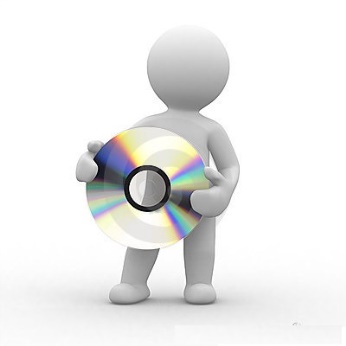 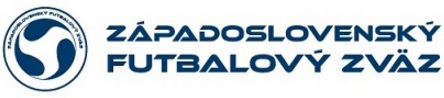 KRÁTKODOBÉ CIELE
V zimnom období organizovať pre kluby hrajúce súťaže ZsFZ zimný pohár ZsFZ - kategória muži
sezóna 2016/2017 


Naďalej kvalitne zabezpečiť v spolupráci so SFZ organizáciu Slovakia Cupu

Naďalej zabezpečiť financovanie a výber talentov z radu rozhodcov, ktorí by náš zväz vedeli v budúcnosti reprezentovať  nielen v našich ale aj v medzinárodných súťažiach
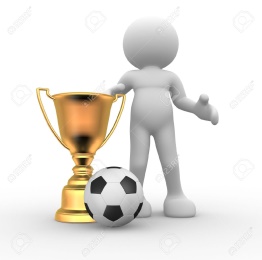 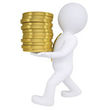 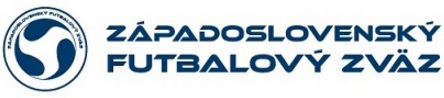 STREDNODOBÉ CIELE
STREDNODOBÉ CIELE
Priviesť ďalších marketingových partnerov pre jednotlivé súťaže ZsFZ.

Reorganizácia súťaží SFZ a jej dopad pre ZsFZ

Výjazdové zasadnutia VV ZsFZ v jednotlivých ObFZ za účelom lepšieho spoznania problémov daného ObFZ a jeho klubov
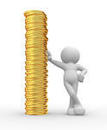 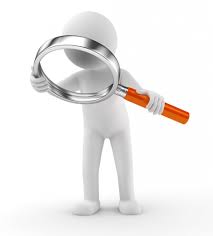 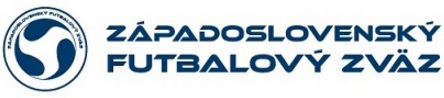 STREDNODOBÉ CIELE
Vyhlásenie jedenástky sezóny, rozhodcu, trénera 
sezóna 2016/2017

Implementácia Zákona č. 440/2015 Z. z. o športe a o zmene a doplnení niektorých zákonov – vypracovanie jednoduchého manuálu v spolupráci so SFZ , ktorý bude distribuovaný do jednotlivých klubov a ObFZ

Novelizácia RaPP, úprava stanov a predpisov v nadväznosti na zákon o športe, ale aj požiadaviek, ktoré vyplynuli počas platnosti nových stanov
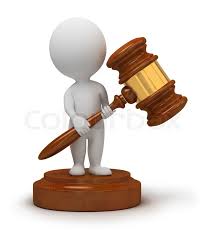 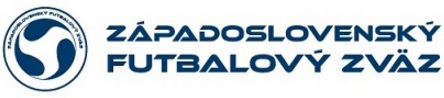 MLÁDEŽ
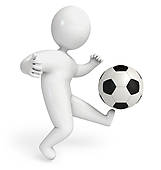 Striedavý štart v mládežníckych kategóriách

Organizovať pre kluby U19 hrajúce súťaže ZsFZ turnaj o pohár predsedu ZsFZ 
sezóna 2016/2017 

Zapojenie VÚC do financovania mládeže po krajoch

Spolu so SFZ hľadať a zabezpečiť motivačný model spolufinancovania amatérskych klubov pracujúcich s mládežou už od jednotlivých oblastí a okresov
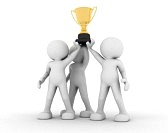 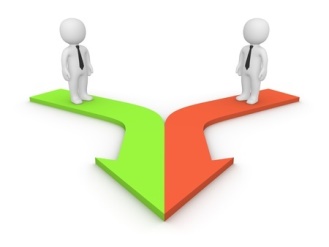 Spolu so SFZ hľadať a zabezpečiť motivačný model spolufinancovania amatérskych klubov pracujúcich s mládežou už od jednotlivých oblastí a okresov
cca 200 tisíc členov SFZ (funkcionári, tréneri, hráči, rozhodcovia, delegáti a pod.)

Členské 5€, z čoho 4€ účelovo určené na podporu mládeže mimo ÚTM

200 tisíc x 4€ = 800 tisíc €

Dotácia zo SFZ – 1 milión € – spolu 1,8 milióna €

cca 60 tisíc mládežníkov na Slovensku: 1,8  mil. € / 60 tis. = 30€
HLAVNÝ CIEĽ
HLAVNÝ CIEĽ
Vrátiť ZsFZ z pohľadu SFZ a odbornej futbalovej verejnosti štatút 

    stabilizovaného 
    dôveryhodného 		
    transparentného
    rešpektovaného

		                             PARTNERA!
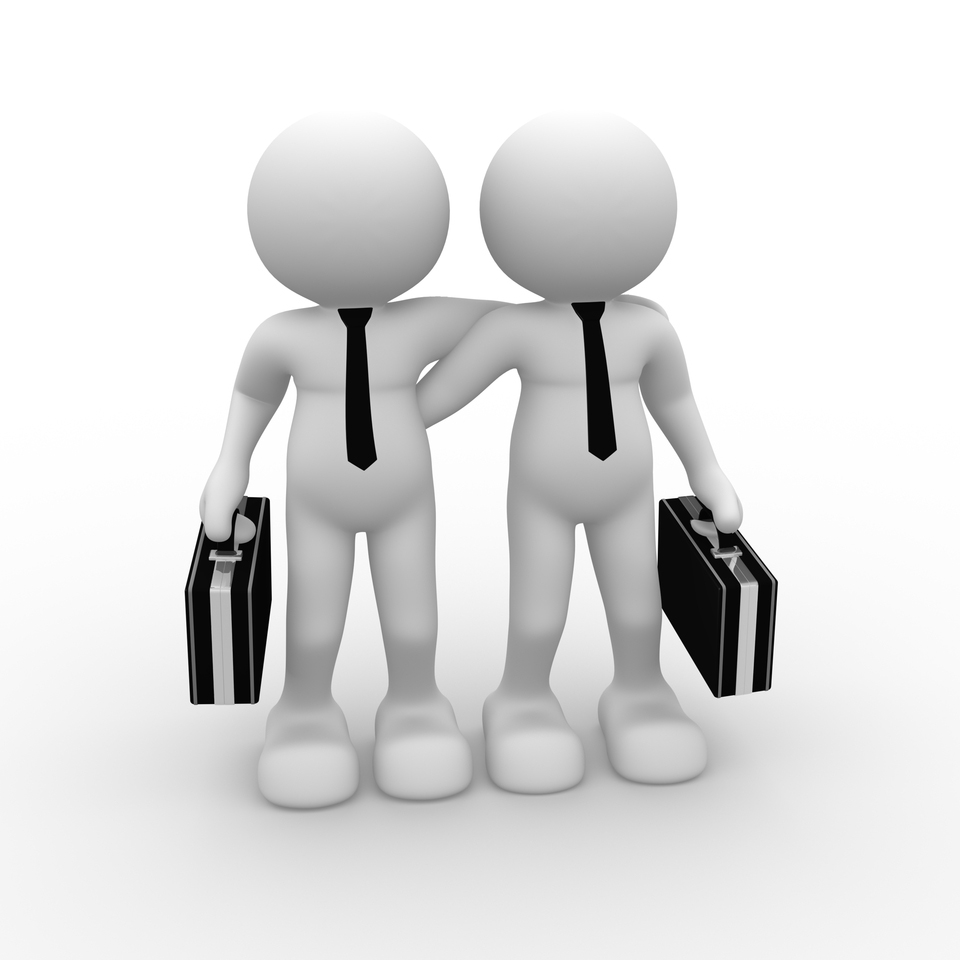 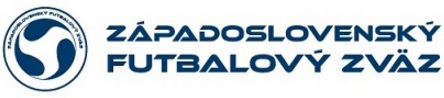 HRAJME FÉR!
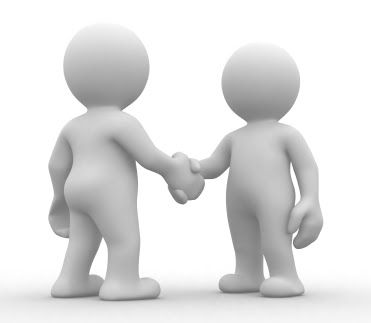 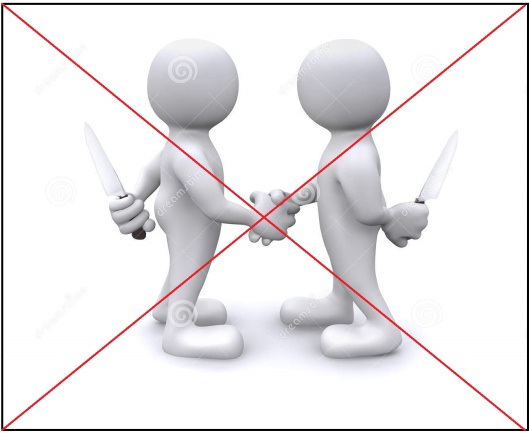 POTOM NÁS BUDE FUTBAL SPÁJAŤ!
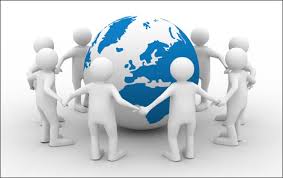 A STANEME SA JEDNOU FUTBALOVOU RODINOU!
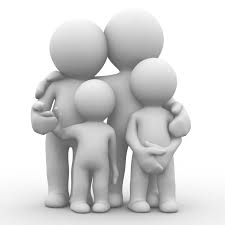 Ďakujem za pozornosť!
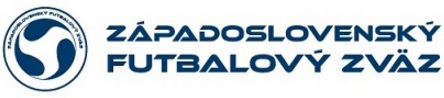